Welcome to theProposers Dayin Istanbul, 22 September 2016
www.celticplus.eu
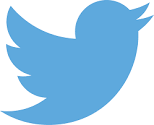 #CelticEvent
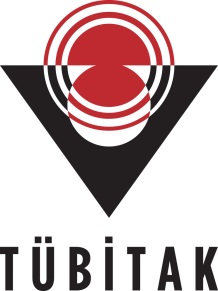 1
Organisation
Thursday, September 22
Please note that the presentations will be available
on the Celtic-Plus Web.
Also the photos taken from the Istanbul Proposers Day 
will be available on the Celtic-Plus Web.
Please inform the Celtic Office if you don’t agree
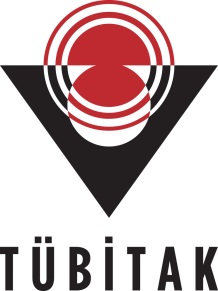 2
Programme
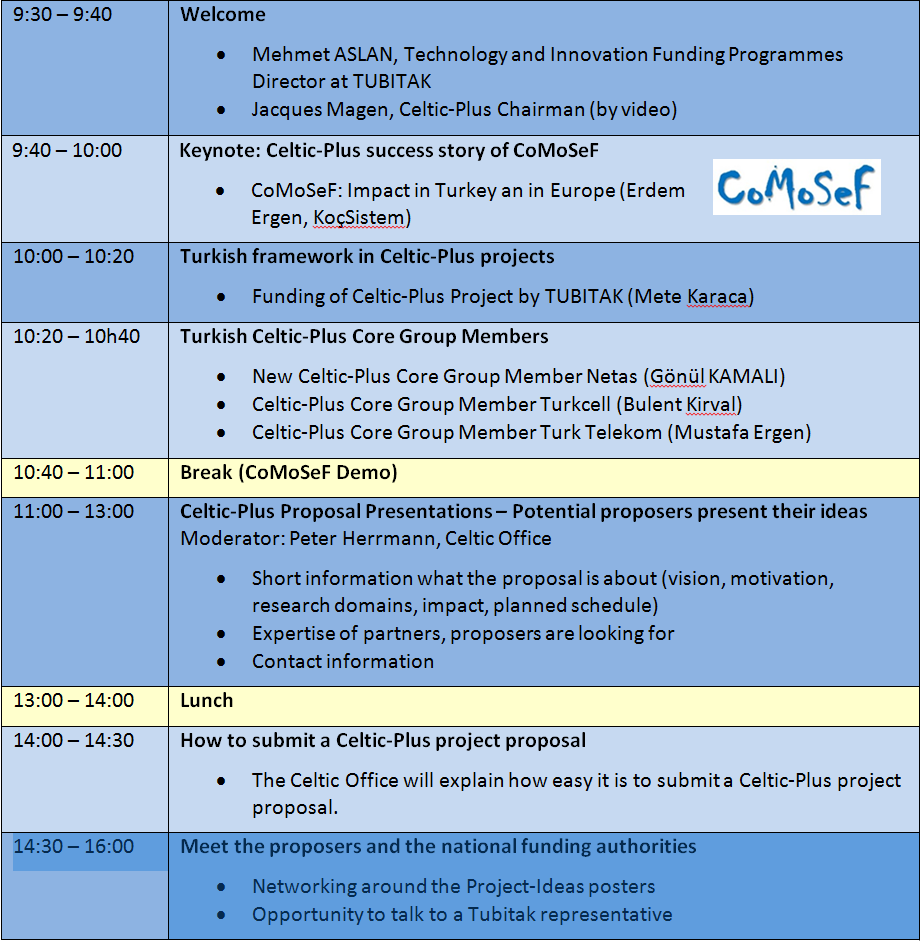 Thursday, September 22
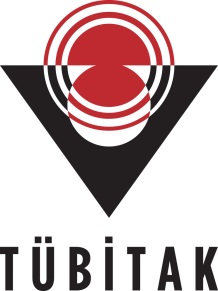 3